Architectural Drafting 
Architectural Communication – Architectural Lettering
Type is one of the most eloquent means of expression in every epoch of style.  
Next to architecture, it gives the most characteristic portrait of a period and the most severe testimony of a nation’s intellectual status.
 -Peter Behrens
Lettering Terms
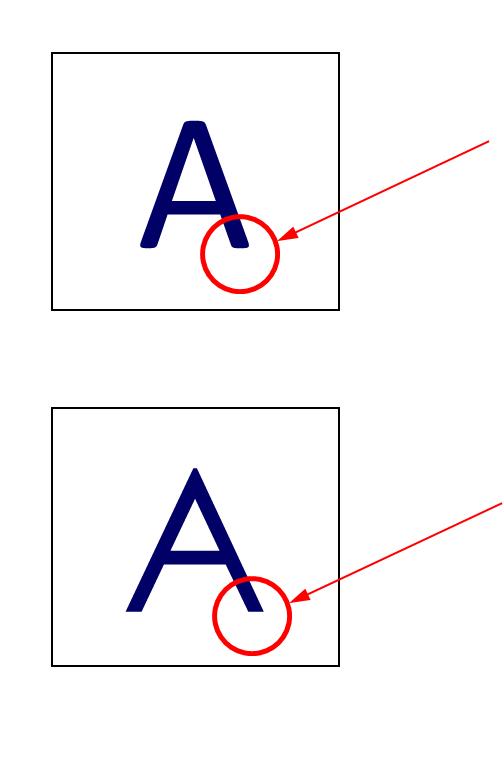 Serif – the finishing stroke at the end of stems and arms of letters, originally made by the flick of the quill or pen

Sans serif – Latin term used to describe architectural lettering; sans means “without” so the full term is interpreted “without” serifs
Lettering Terms
Guidelines – parallel set of lines which define the upper and lower limits of architectural lettering; lightest lines on a drawing
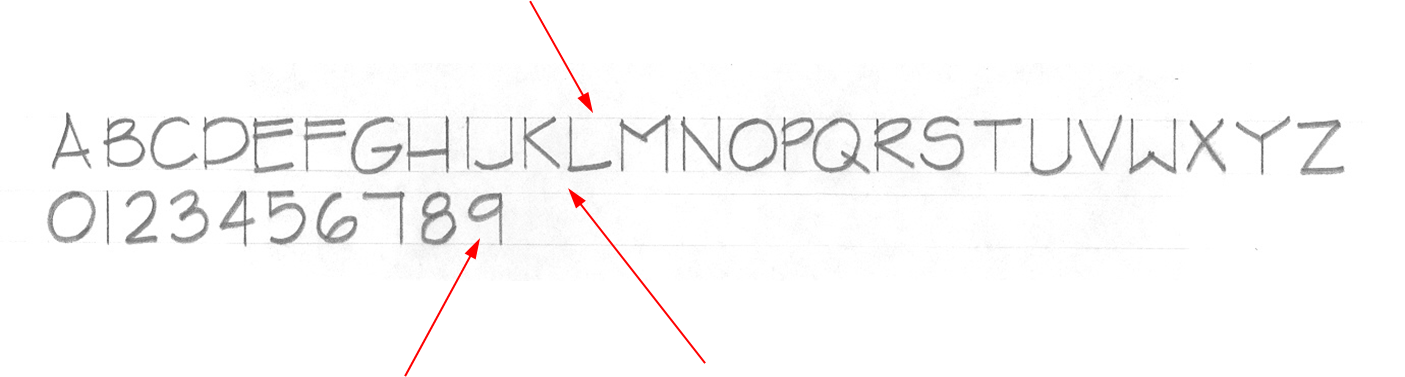 Lettering Terms
Vertical strokes – used to draw only those parts of letters that are perpendicular to the guidelines; thin lines drawn with a parallel bar, triangle, and the thin edge of a chisel point
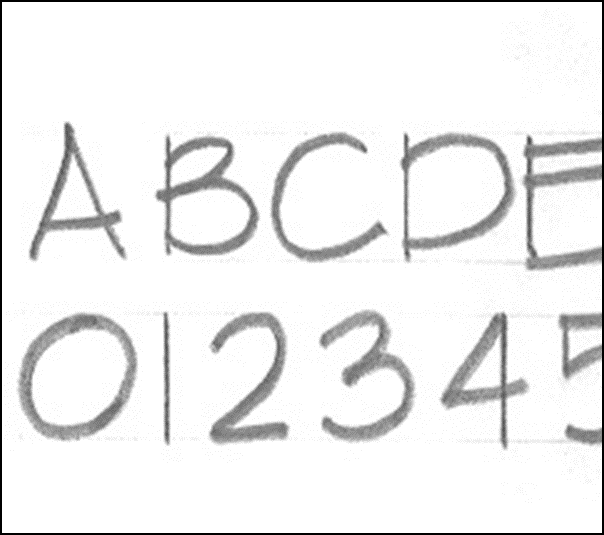 Lettering Terms
Freehand strokes – used to draw those parts of letters that are not perpendicular to the guidelines; thick strokes drawn freehand (without a parallel bar or triangle) with the broad side of a chisel point
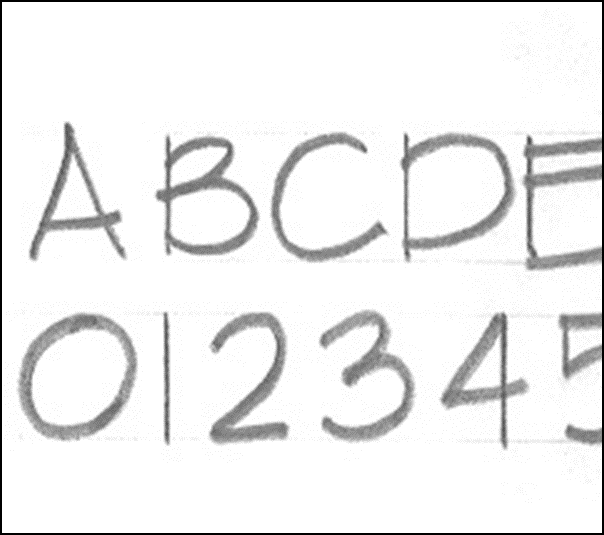 Lettering Concepts
All letters capitalized
All letters the same height
All letters with a uniform width (except “I”)
Sans serif
All vertical strokes are drafted
All freehand/horizontal strokes are freehand
Demonstration
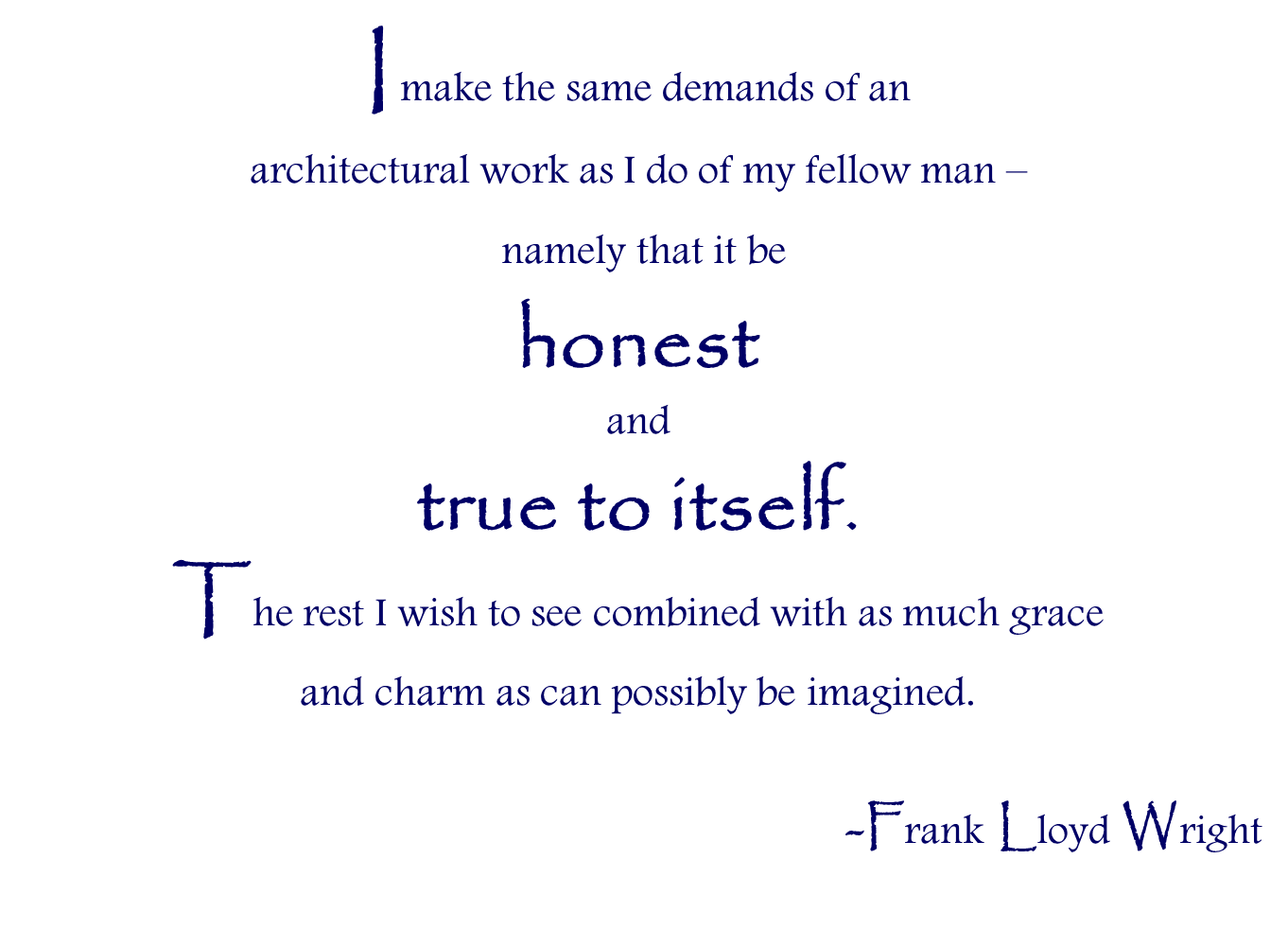